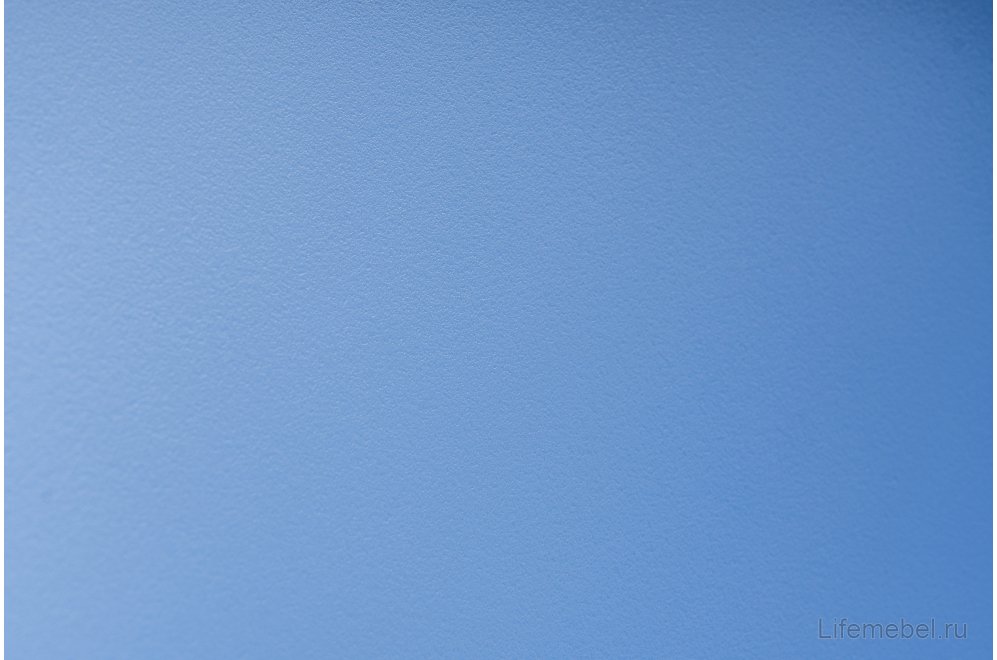 Муниципальное казенное дошкольное образовательное учреждение 
детский сад «Ласточка»
«Технология педагогического разрешения конфликта»
Выполнила: воспитатель Рогатина И.Н.
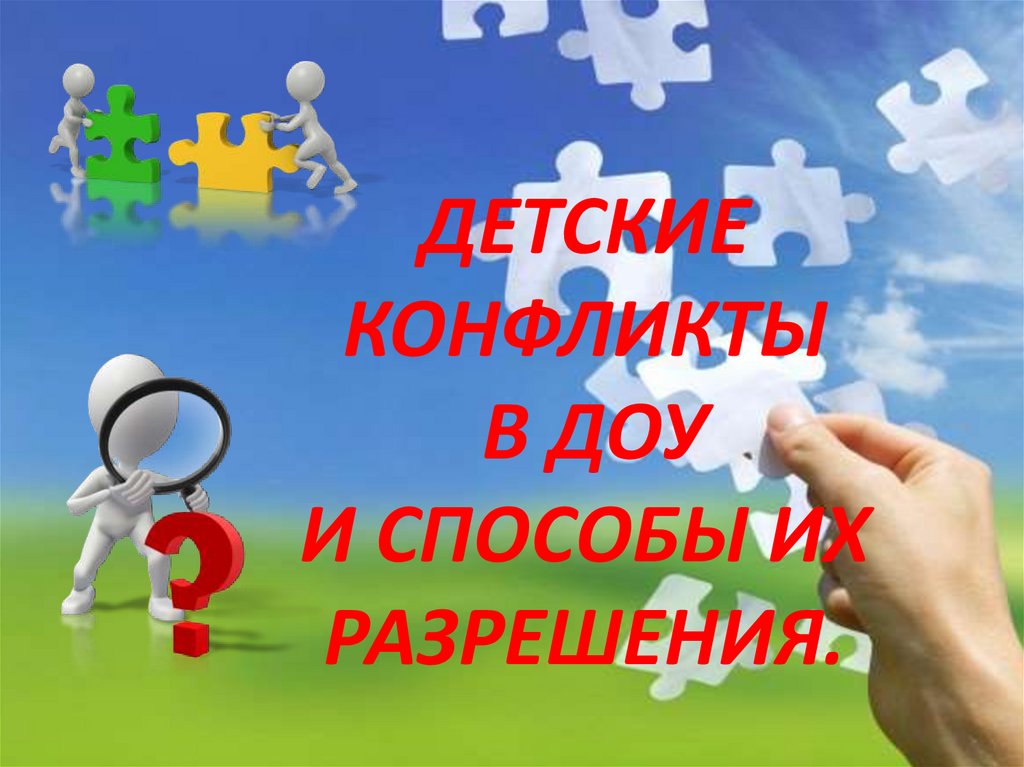 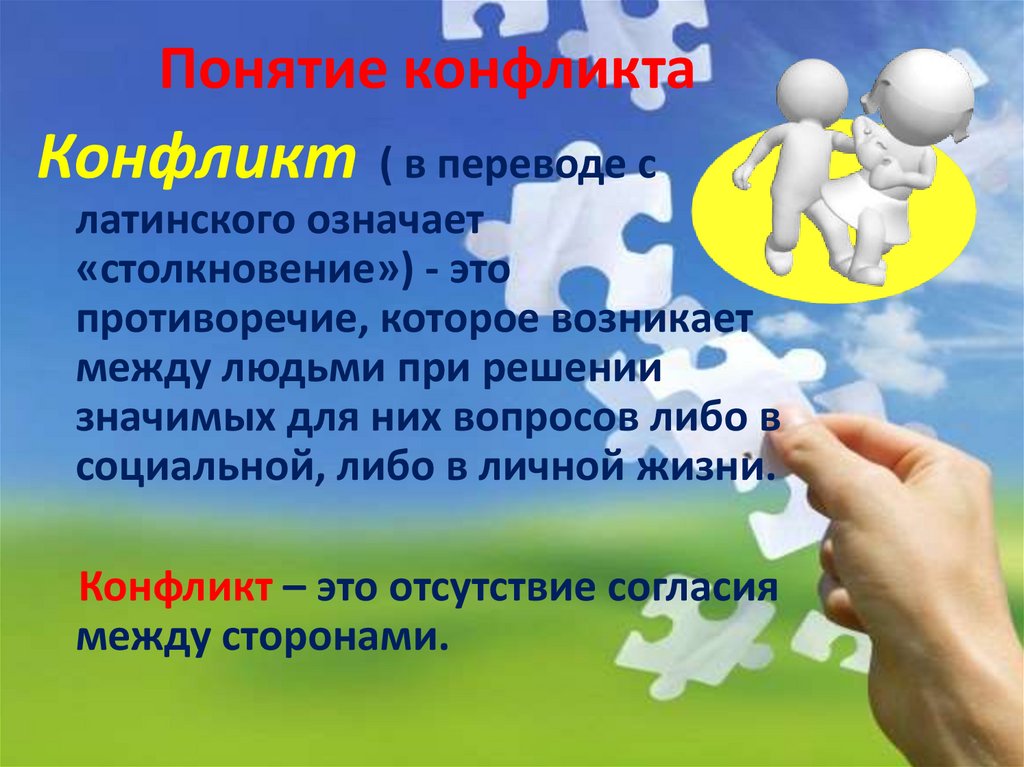 Кыштовка,
2024г
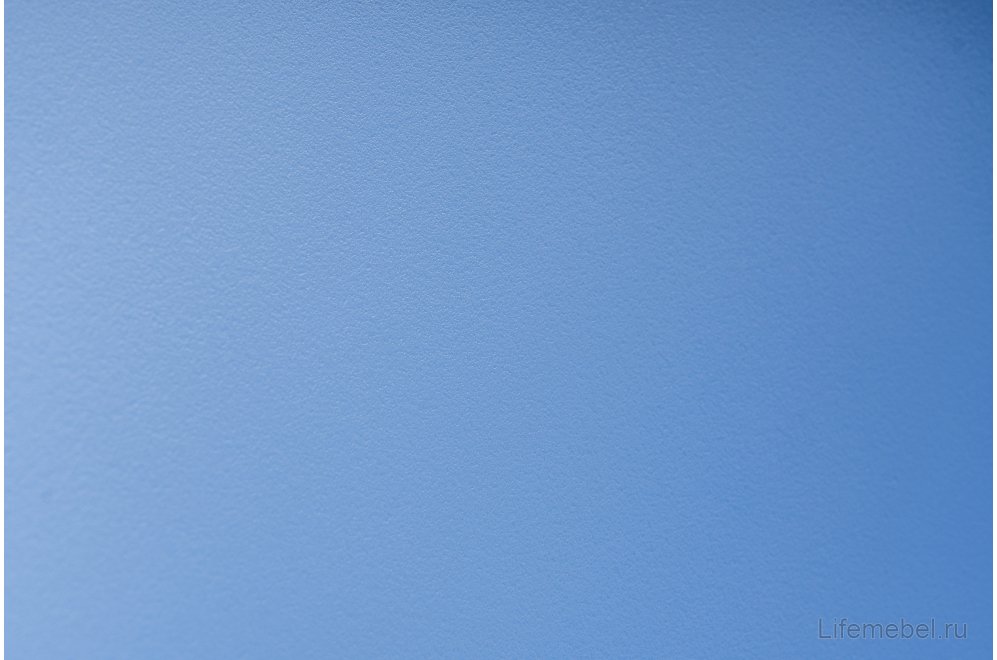 «Помогая детям преодолевать трудности,мы всякий раз сотворяем своего рода чудо.Это результат совместных усилий педагогаи детей, маленькое произведение искусства,в создании, которого все принимают участиеподобно музыкантам одного оркестра».                                                     К. Фопель
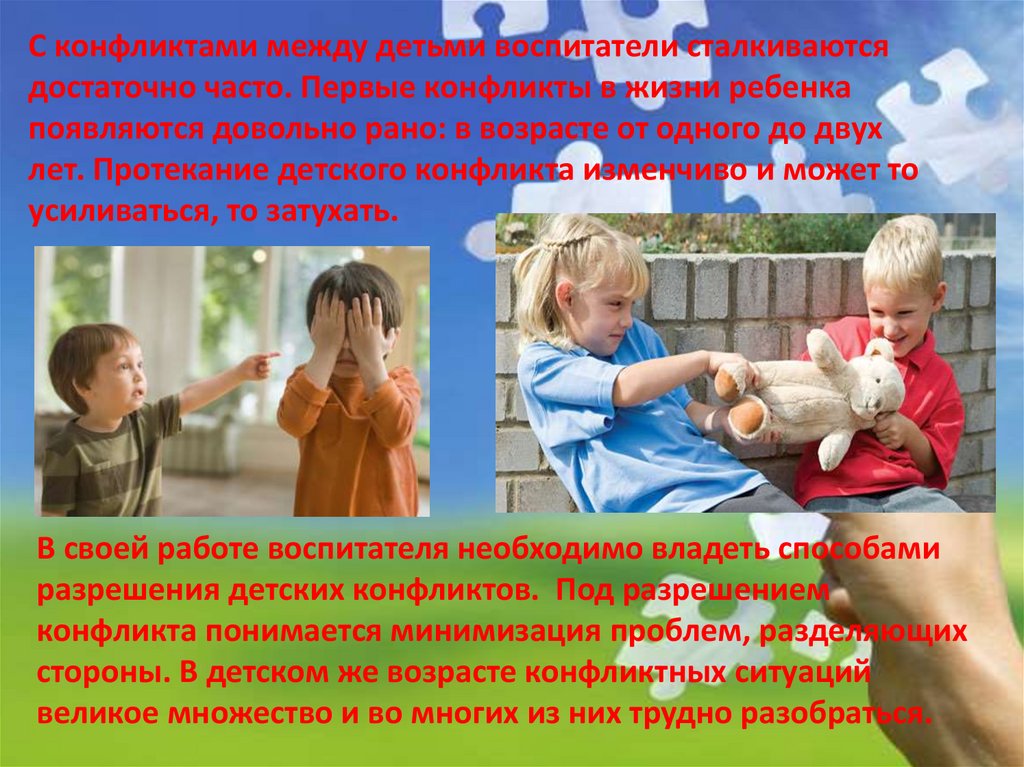 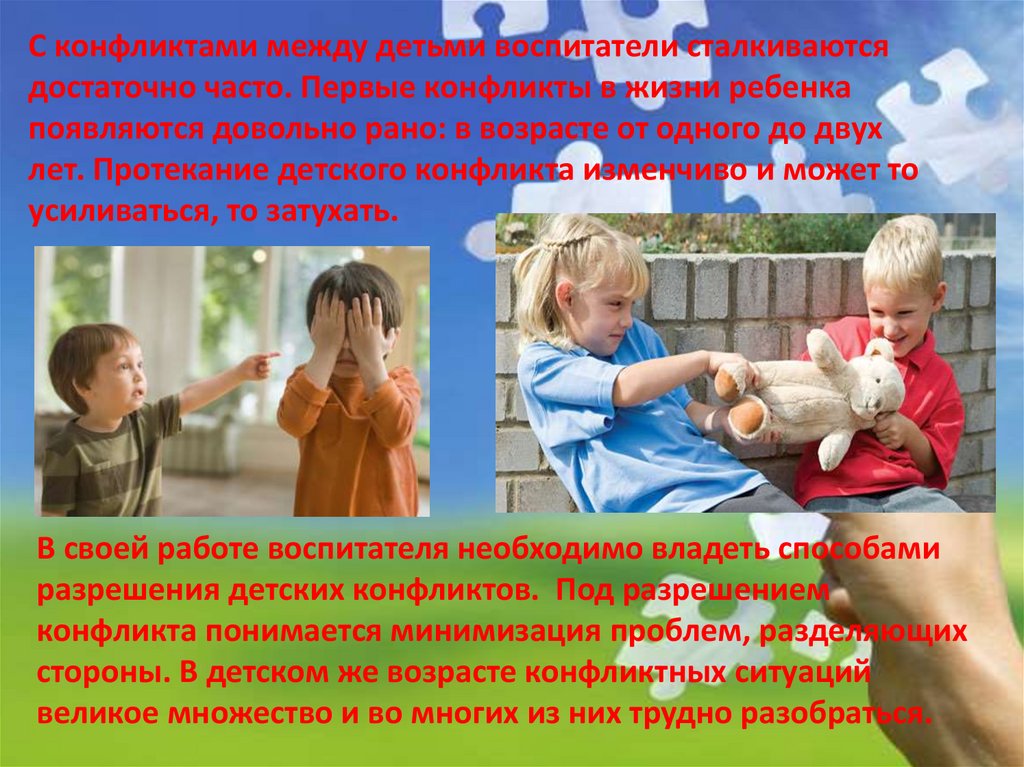 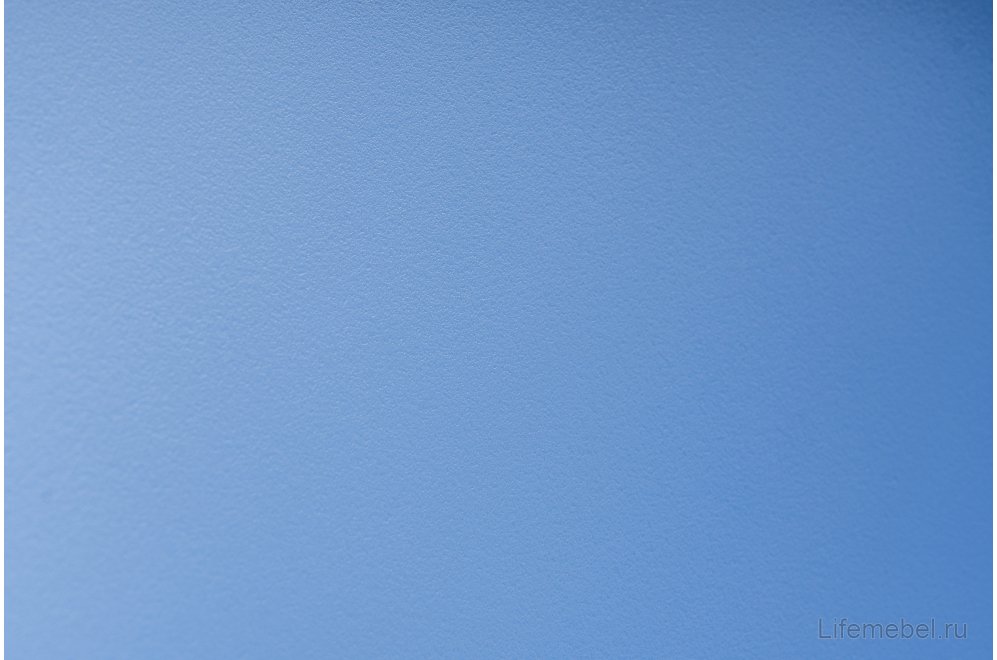 Этапы протекания конфликта
1 стадия – появление основной проблемы (объекта конфликта) и возникновение конфликтной ситуации.
2 стадия - объективная ситуация осознается в качестве таковой участниками.
3 стадия - переход к конфликтному взаимодействию.
4 стадия - обострение эмоционального фона.
5 стадия - полное или частичное разрешение конфликта.
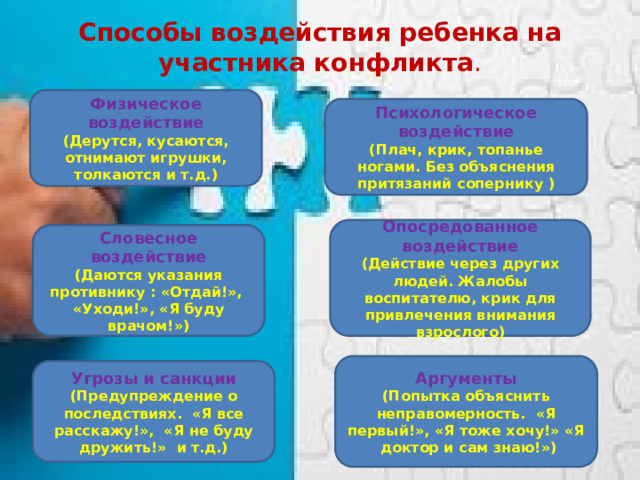 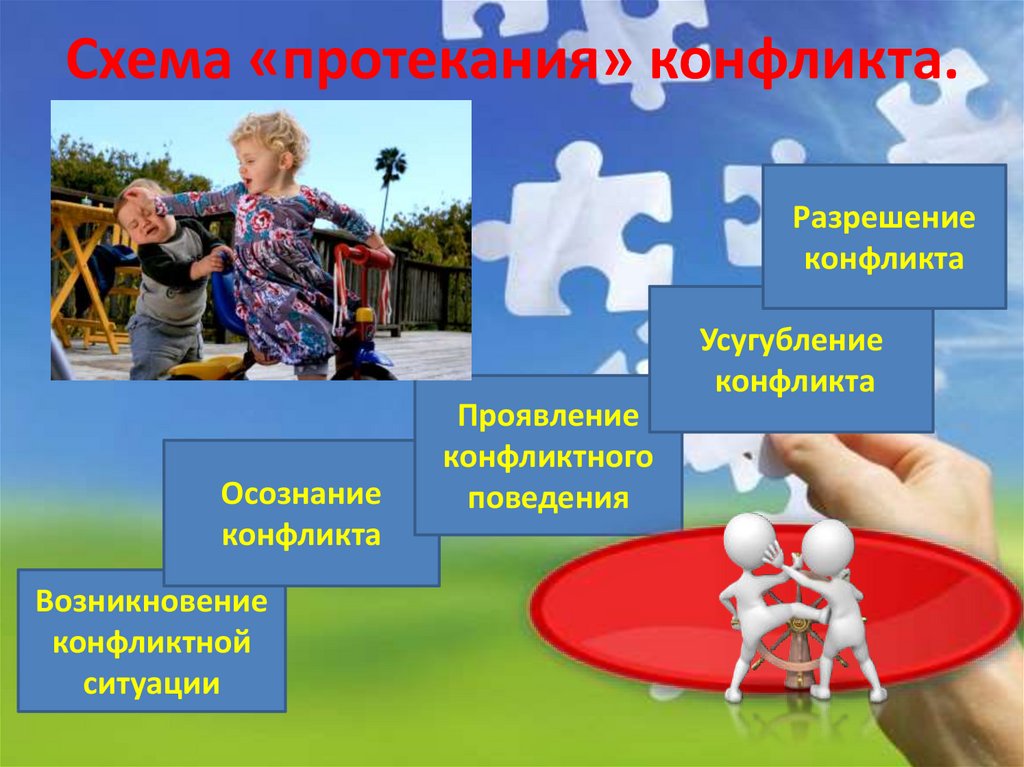 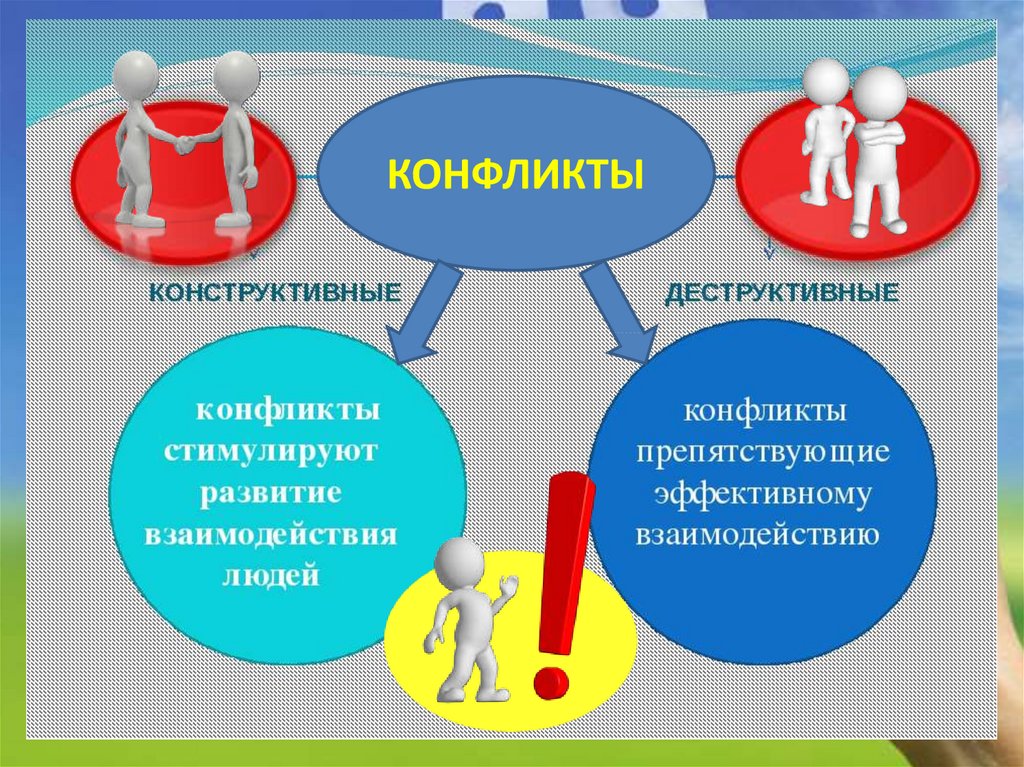 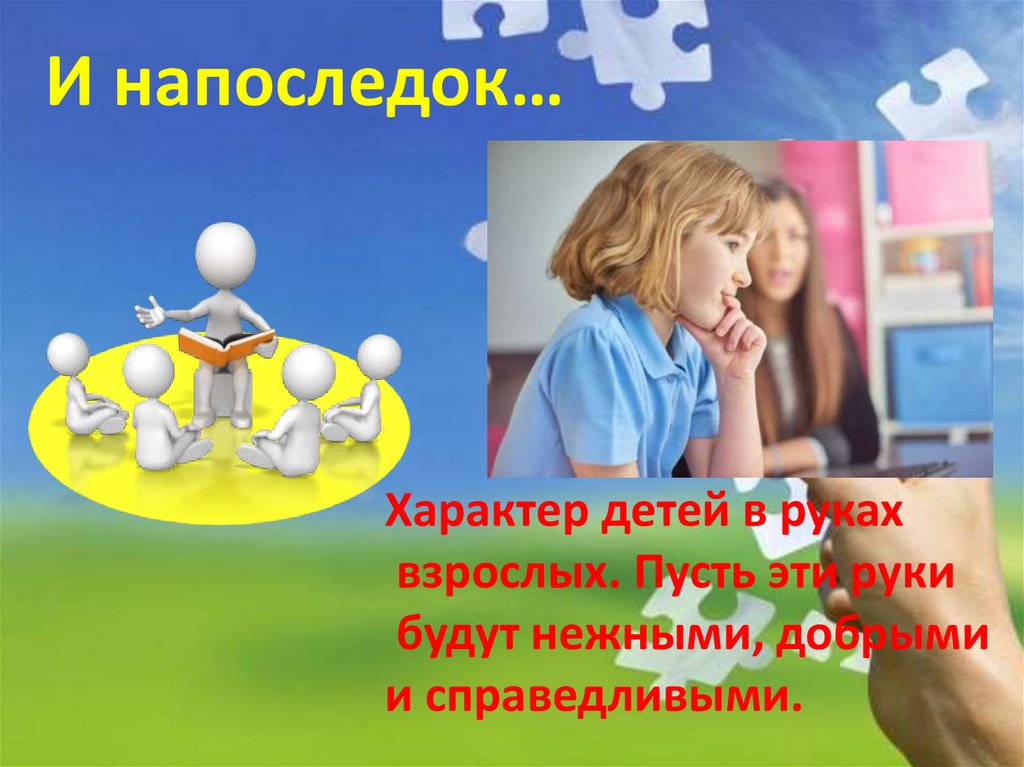